NAMES OF BASIC ANIMALS
Dog   -    كَلْبٌ
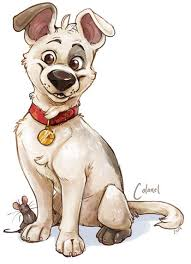 Cat-  قِطٌّ
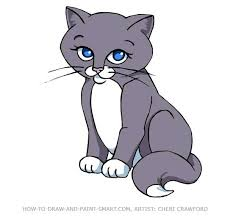 Cow -  بَقَرَةٌ
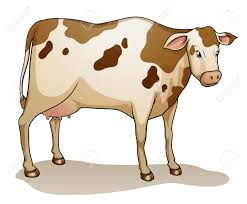 Elephant -  فِيْلٌ
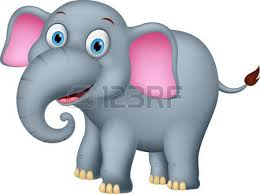 Camel -   جَمَلٌ
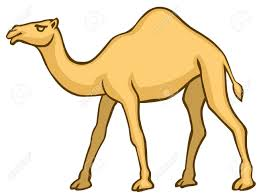 Horse – حِصَانٌ
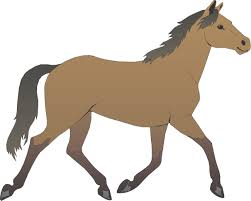 Chicken -   دَجَاجَةٌ
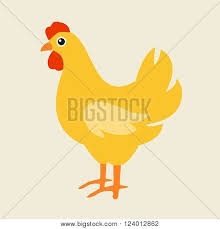 Rabbit -  أَرْنَبٌ
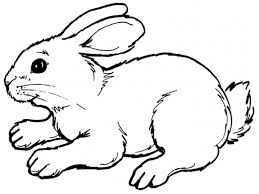